DEEP LEARNING TOOLSETS FOR VFX PRODUCTION
GETTING TO 100% AUTOMATION WITH TRUSTED RESULTS: ARE WE THERE YET?
PRESENTER: MATT SKONICKI
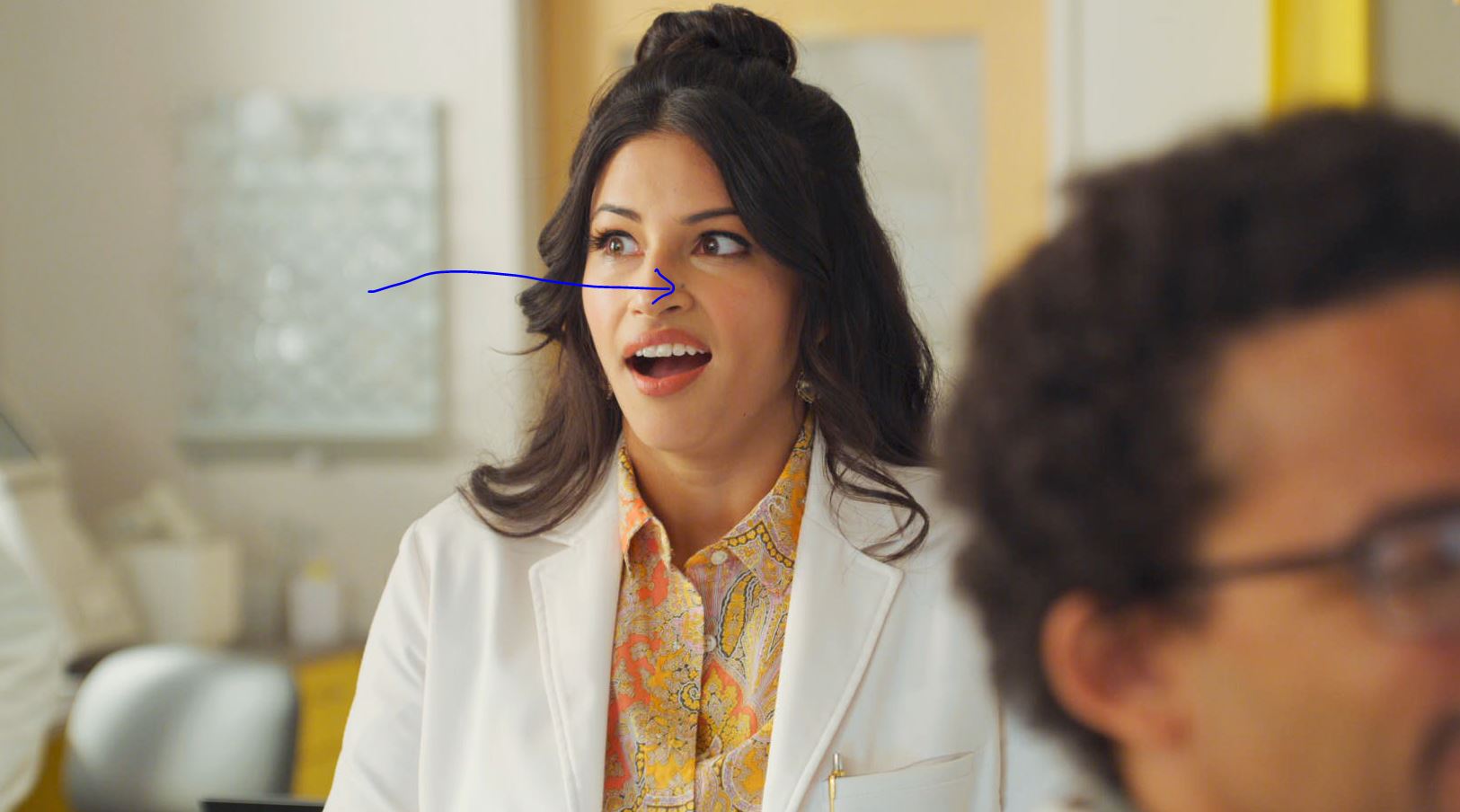 REFERENCES:
G. GUILIN, "Integrating Machine-Learning-Based Operators in Visual Effects Toolsets," in SMPTE Motion Imaging Journal, vol. 130, no. 5, pp. 26-34, June 2021, doi: 10.5594/JMI.2021.3072684.
Kleiman, Yanir, Simon Pabst, and Patrick Nagle. "Boosting VFX production with deep learning." ACM SIGGRAPH 2019 Talks. 2019. 1-2.
Korolov, Dmytro, et al. "Future of artificial intelligence and deep learning tools for VFX." ACM SIGGRAPH 2018 Panels. 2018. 1-2.
Dahlberg, Henrik, David Adler, and Jeremy Newlin. "Machine-learning denoising in feature film production." ACM SIGGRAPH 2019 Talks. 2019. 1-2.
Ricklefs, H., Puschendorf, S., Bhamidipati, S., Eriksson, B., & Pushparaja, A. (2017). From VFX project management to predictive forecasting. In ACM SIGGRAPH 2017 Talks (pp. 1-2).
Bermudez, L., Dabby, N., Lin, Y. A., Hilmarsdottir, S., Sundararajan, N., & Kar, S. (2021). A Learning-Based Approach to Parametric Rotoscoping of Multi-Shape Systems. In Proceedings of the IEEE/CVF Winter Conference on Applications of Computer Vision (pp. 776-785).
GUILIN LIU, FITSUM A. REDA, KEVIN J SHIH. (2018). IMAGE IMPAINTING FOR IRREGULAR HOLES USING PARTIAL CONVOLUTIONS
In CORNELL UNIVERSITY (pp. 1-9)
THESIS:
THE QUALITY LEVEL OF DEEP LEARNING TOOLSETS ARE STEADILY APPROACHING  A LEVEL OF PRECISION, RELIABILITY, And WORKFLOW SPEED that, IN THE FUTURE, CAN BE IMPLEMENTED AT A FULL AUTOMATED CAPACITY; HOWEVER, CURRENT LIMITATIONS ON AVAILABLE DATASETS, GPU COMPUTING,  and error results still show the need for human intervention in A.I. Workflows.
OPERATORS  VS A.I. OPERATORS
OPERATORS HAVE AN INPUT, USE ALGORITHM, CREATE OUTPUT IMAGE
(USER PARAMETERS TWEAK RESULTS)
A.I. OPERATORS GO THROUGH EXTRA STEP OF TRAINING/MODEL BUILD
TWEAKING MODEL, CREATE OUTPUT IMAGE.
(USER PARAMETERS, IF PROVIDED, TWEAK RESULTS)
STUDY 1:
IMAGE PAINTING FOR IRREGULAR HOLES USING PARTIAL CONVOLUTIONS
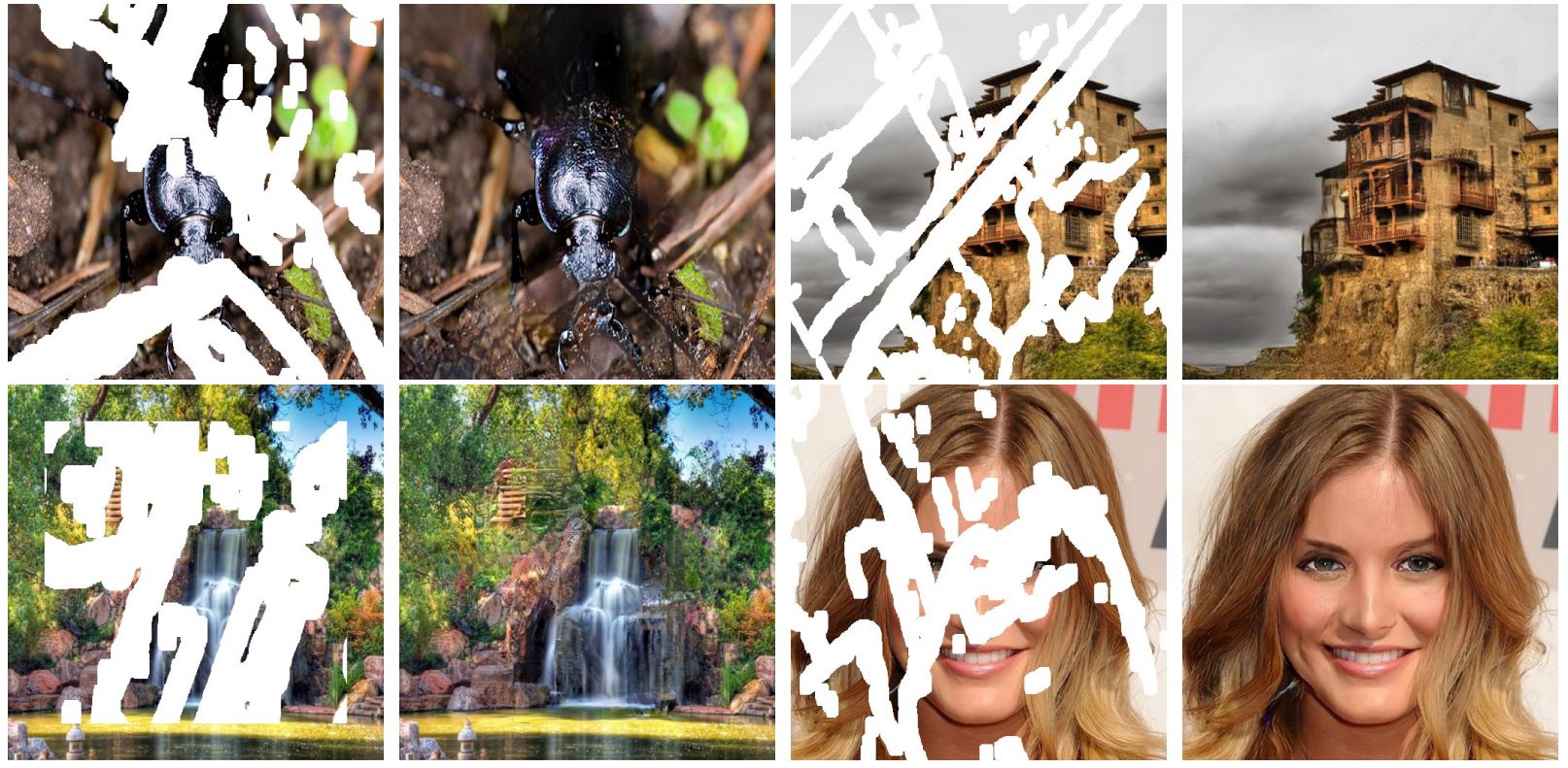 PARTIAL CONVOLUTIONNETWORKS
REPLACING STANDARD CONVOLUTION NETWORKS
STUDY 1:
WHERE IS THIS BE USEFUL IN VFX COMPOSITING?
SPLITS: TWO DIFFERENT TEMPORAL PERFORMANCESSTITCHED SIDE BY SIDE
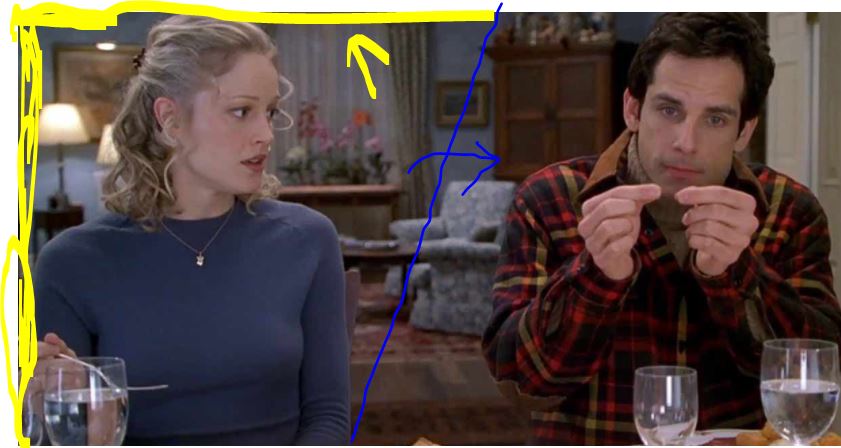 ONE SIDE STABILIZED ANDMATCHMOVED TO
PARENT SIDE
RECONTRUCTION OFMISSING DATA ON EDGES
STUDY 1:
IMAGE PAINTING FOR IRREGULAR HOLES USING PARTIAL CONVOLUTIONS
OLD STYLES OF Image inpainting
1. Used RECTANGULAR AREAS, USUALLY IN CENTER OF IMAGE
2. UseD POISSON IMAGE BLENDING AND FAST MARCHING
STUDY 1:
IMAGE PAINTING FOR IRREGULAR HOLES USING PARTIAL CONVOLUTIONS
OLD STYLES OF Image inpainting
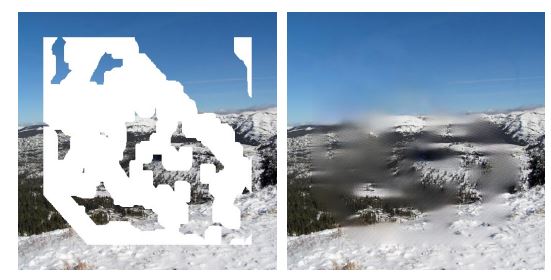 BAD RESULTS: EXPENSIVE POST PROCESSING, NOT FULLY RESOLVING ARTIFACTS IN HOLES, OVERFITTING IN MODEL SOLVE
STUDY 1:
IMAGE PAINTING FOR IRREGULAR HOLES USING PARTIAL CONVOLUTIONS
SOLUTION:  2 layer process (for irregular shaped holes)
Masked/renormalized convolution operation

Followed by

An automatic mask-update
STUDY 1:
IMAGE PAINTING FOR IRREGULAR HOLES USING PARTIAL CONVOLUTIONS
TRAINING DATA: 27,000 IMAGES FOR TRAINING, 3000 for teSTING
IMAGES PROVIDED FROM:
IMAGENET DATASET (PLACES)
PLACES2 DATASET (PLACES)
CELEBA-HQ DATASET (PEOPLE)
STUDY 1:
IMAGE PAINTING FOR IRREGULAR HOLES USING PARTIAL CONVOLUTIONS
RESULTS: PRODUCTION Quality RESTORATIONS
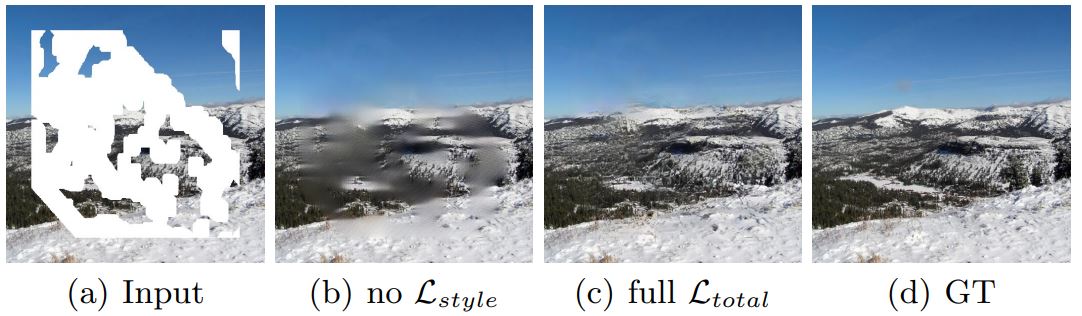 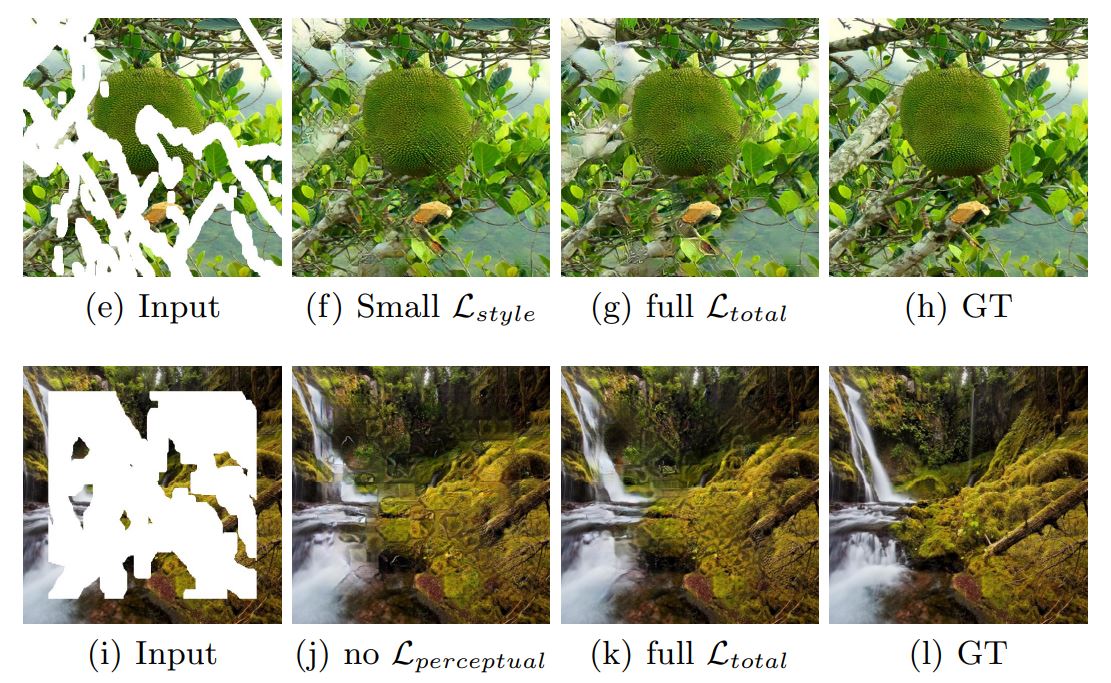 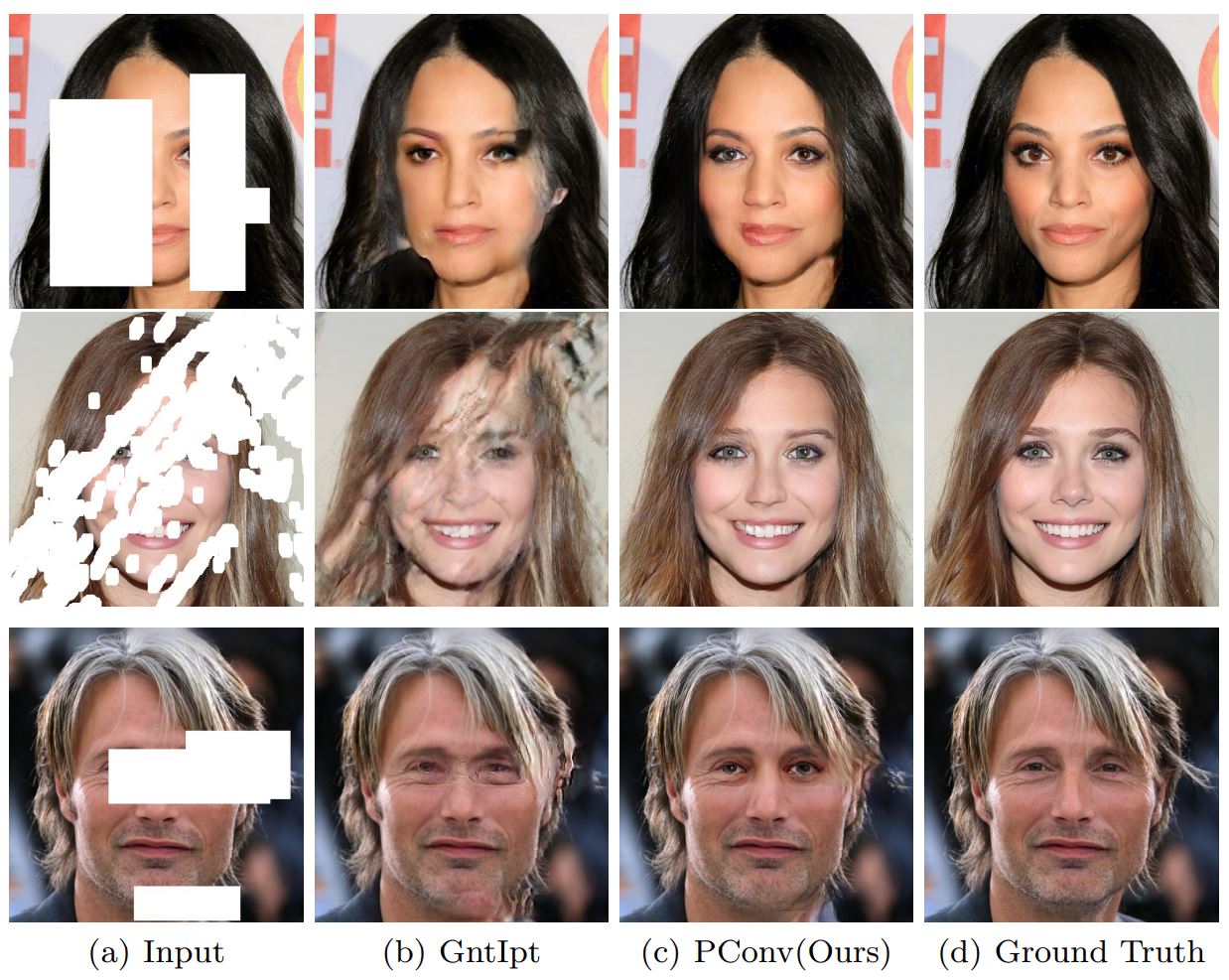 STUDY 1:
IMAGE PAINTING FOR IRREGULAR HOLES USING PARTIAL CONVOLUTIONS
FAILURES IN RARE SITUATIONS: PARSELY STRUCTURED IMAGES
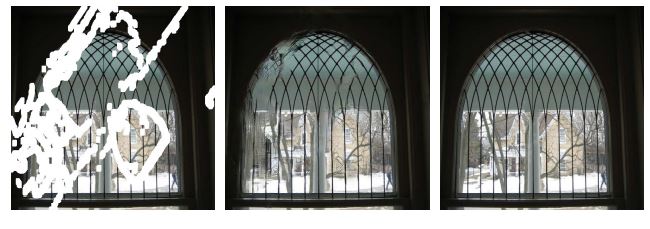 STUDY 2:
Integrating Machine-Learning-Based Operators in Visual Effects Toolsets
Creating PRODUCTION QUALITY UTILITY PASSES WITH
DEEP CONVOLUTION NEURAL NETWORKS (MACHINE LEARNING)
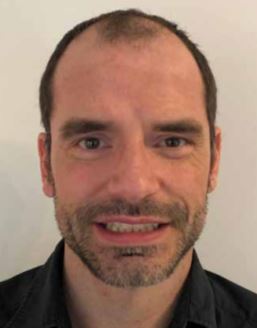 AUTODESK CREATIVE FINISHING TEAM-

LEAD BY NICOLAS MOENNE LOCCOZ
STUDY 2:
Integrating Machine-Learning-Based Operators in Visual Effects Toolsets
Creating PRODUCTION QUALITY UTILITY PASSES WITH
DEEP CONVOLUTION NEURAL NETWORKS (MACHINE LEARNING)
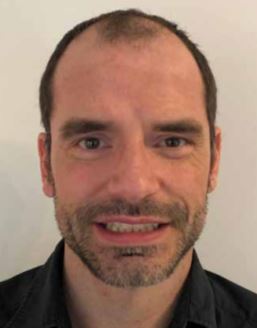 A.I. TOOLSETS:

USE FOR LIGHTING/BEAUTYIFICATION

DIGITAL GRADING
STUDY 2:
Integrating Machine-Learning-Based Operators in Visual Effects Toolsets
Creating PRODUCTION QUALITY UTILITY PASSES WITH
DEEP CONVOLUTION NEURAL NETWORKS (MACHINE LEARNING)
PROCESS: 
CREATE DATA SET (PAIRS, SUPERVISED LEARNING)
Designing the model (LEARNED)
OPTIMIZING THE MODEL (MORE DATA SETS)
ANALYZE THE RESULTING TESTING DATA SET (MODIFY PARAMETERS)
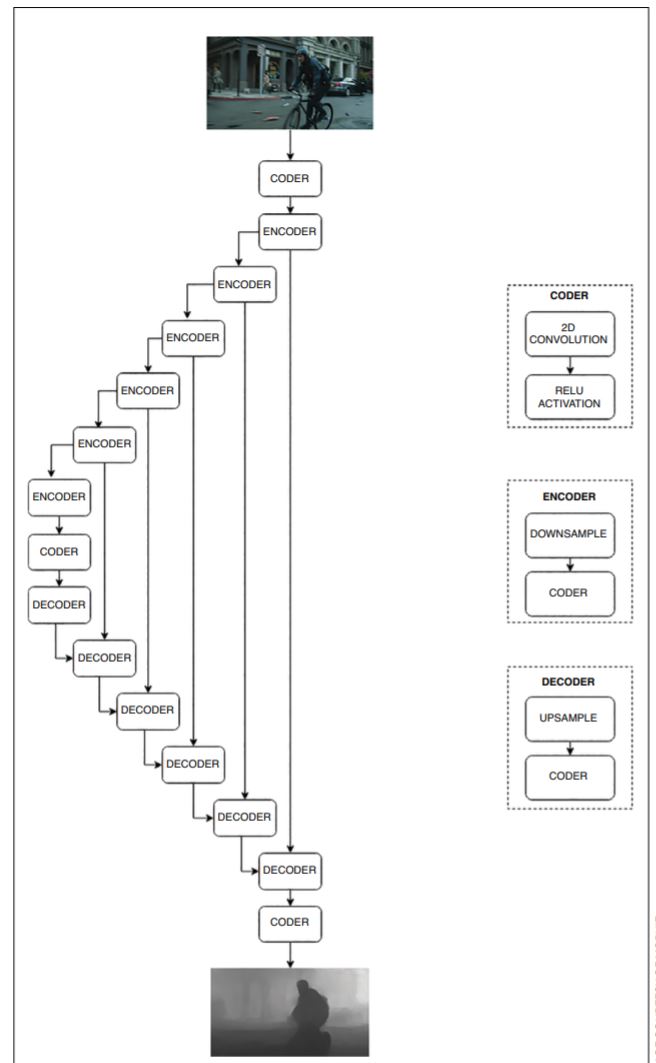 STUDY 2:
DCNN
(DEEP CONVOLUTIONALNEURAL NETWORK)
SPACIAL DOWNSAMPLING DURINGENCODING
HIGH FREQUENCY CONTEXT IS RECOVERY BY UPSAMPLING DONE IN DECODING PROCESS
STUDY 2:
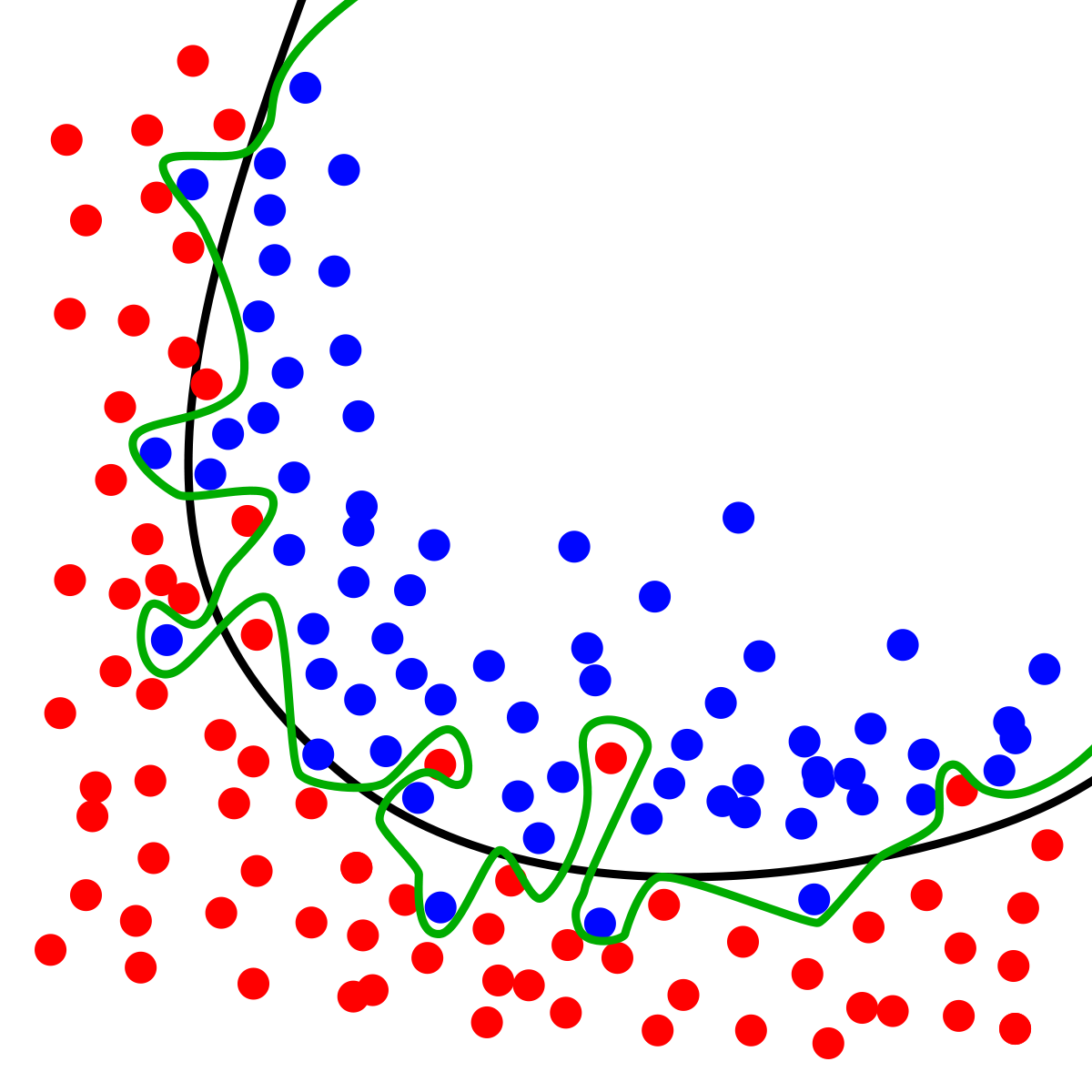 CAUSES OF OVERFITTING:

TOO SMALL TRAINING DATA SET
TOO HIGH MODEL  CAPACITY
STUDY 2:
SKY SEGMENTATION OPERATOR
FEED A DATASET OF COMMON SKYS, THE MODEL DETECTS
WHAT IS SKY AND TRACES IT INTO A ROTOSCOPE (MICROSOFT COCO5 DATASET)
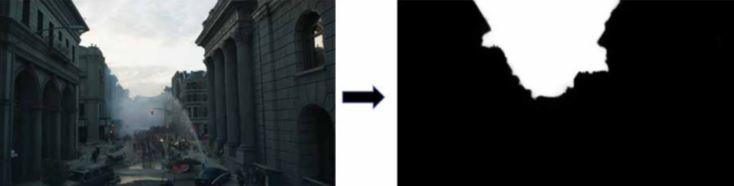 40,000 images of skies, defined by matte
STUDY 2:
DEPTH OPERATOR
FEED A DATASET PAIRS OF IMAGES WITH COURSE DEPTH
MAPS (MEGADEPTH DATASET)
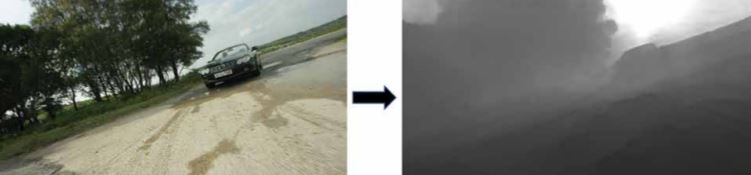 100,000 image PAIRS
STUDY 2:
DEPTH OPERATOR
FEED A DATASET PAIRS OF IMAGES WITH COURSE DEPTH
MAPS (MEGADEPTH DATASET)
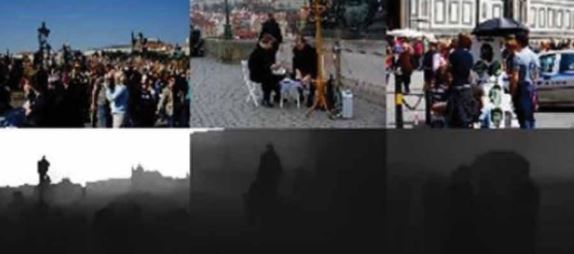 100,000 image PAIRS
STUDY 2:
FACE MAP OPERATORS
FEED A DATASET PAIRS OF CG CHARACTERS WITH RENDERED
DEPTH, NORMAL, AND UV UTILITY RENDERS (NO REAL HUMANS USED)
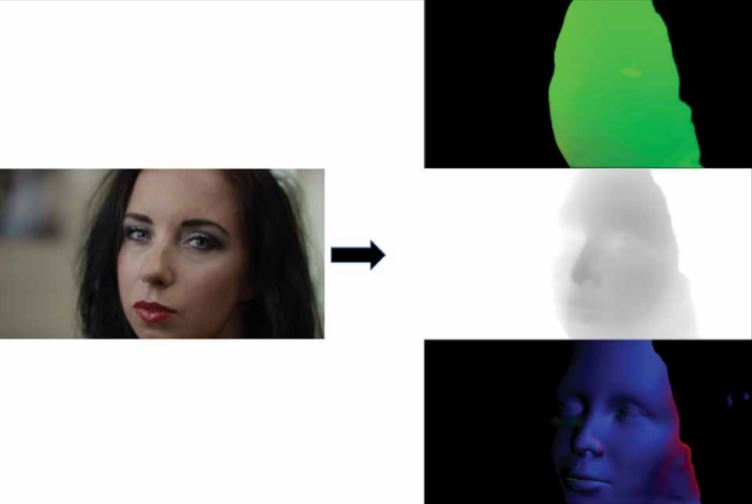 STUDY 2:
FACE MAP OPERATORS
FEED A DATASET PAIRS OF CG CHARACTERS WITH RENDERED
DEPTH, NORMAL, AND UV UTILITY RENDERS (NO REAL HUMANS USED)
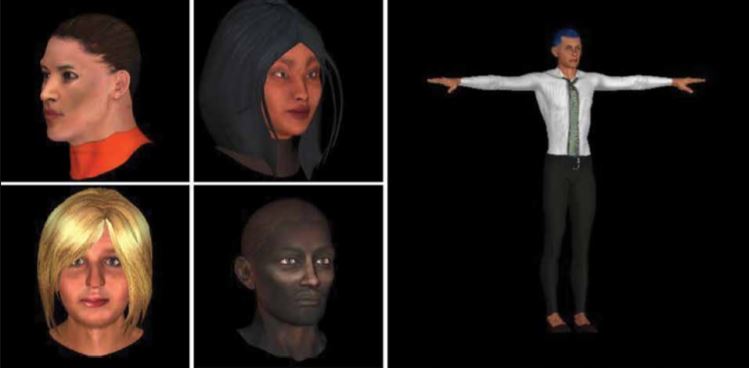 STUDY 2:
FACE MAP OPERATORS
FEED A DATASET PAIRS OF CG CHARACTERS WITH RENDERED
DEPTH, NORMAL, AND UV UTILITY RENDERS (NO REAL HUMANS USED)
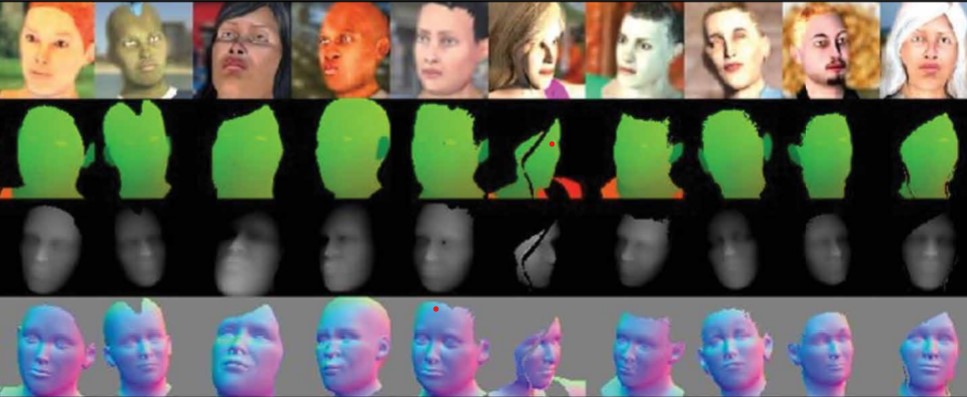 STUDY 2:
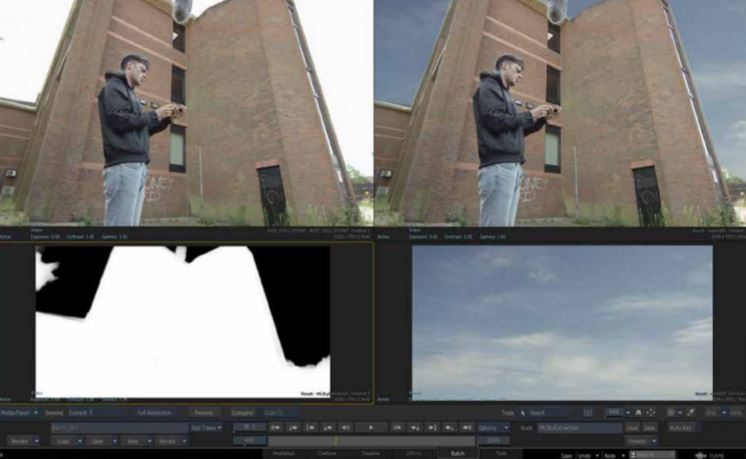 FINAL RESULTS:
STUDY 2:
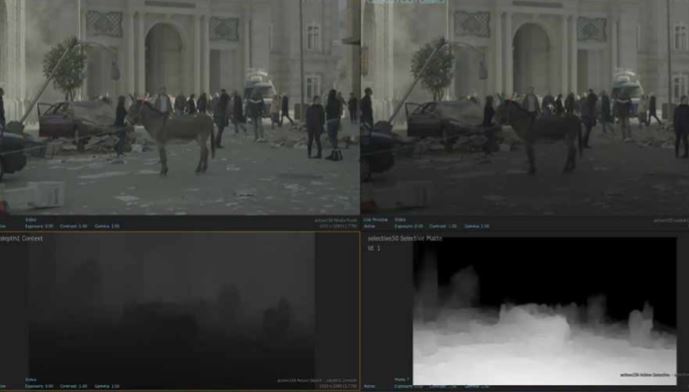 FINAL RESULTS:
STUDY 2:
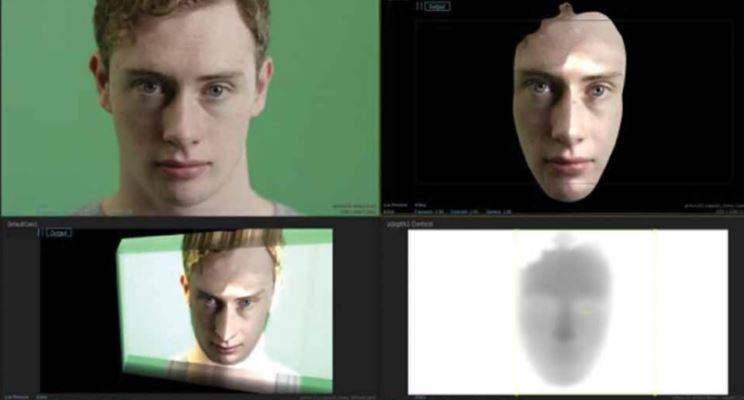 FINAL RESULTS:
RESULT: ALTHOUGH PICKS UP MEDIUM FREQUENCY DATA, REMAINS TOO COURSE FOR ACCURATE HIGH FREQUENCY DATA.
STUDY 2:
FINAL CONCLUSIONS:
LIMITATIONS:

RELY HEAVILY ON LARGE DATA SETS (PUBLICALLY AVAILABLE?)
VALIDATION IS DIFFICULT IN THE PROCESSING (NOISY GROUND TRUTHS)
SOMETIMES COMPLETELY FAILS WITH INPUT OF “USER CONTROLS”
STUDY 3:
BOOSTING VFX PRODUCTION WITH DEEP LEARNING
Creating PRODUCTION QUALITY UTILITY PASSES WITH
DEEP CONVOLUTION NEURAL NETWORKS (MACHINE LEARNING)
DOUBLE NEGATIVE (DNEG) TEAM

YANIR KLEIMAN, SIMON PABST, PATRICK NAGLE
STUDY 3:
BOOSTING VFX PRODUCTION WITH DEEP LEARNING
VFX SOURCE MATERIAL RECEIVED FROM CLIENTS
PROBLEMS:
CLIENTS SEND OVER COMPRESSED FOOTAGE (HIGH QUALITY MPEG OR JPEG COMPRESSION)
LOCATING COLOR CHARTS FAST (SOMEWHERE IN FOOTAGE)
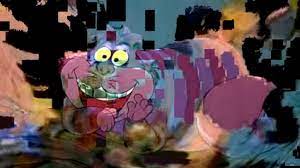 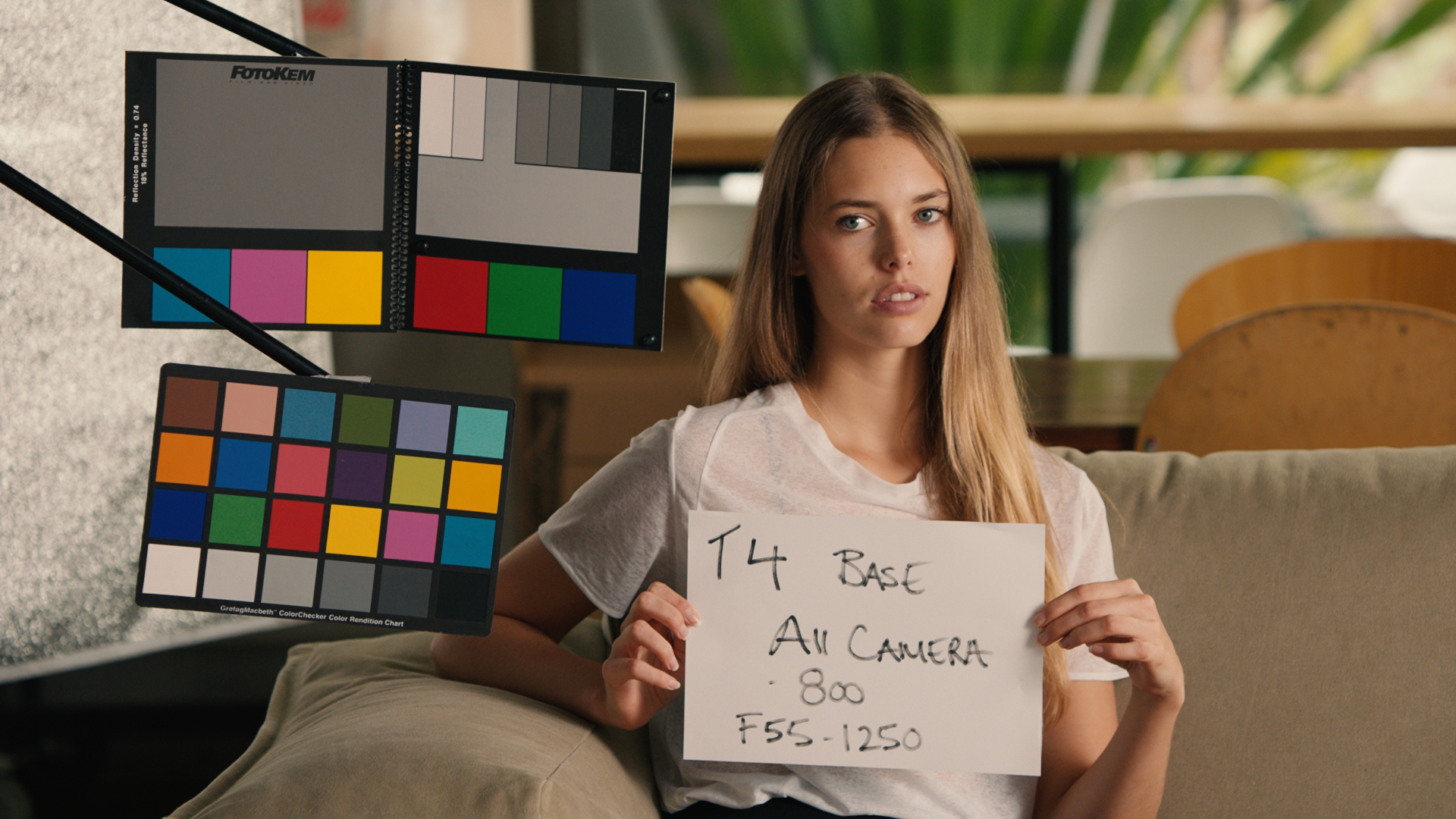 STUDY 3:
BOOSTING VFX PRODUCTION WITH DEEP LEARNING
DEALING WITH COMPRESSED FOOTAGE GIVEN OVER BY CLIENT
SOLUTIONS NEEDED:
REDUCE NOISE IN FOOTAGE
RECONSTRUCT DATA IN IMAGES LOST IN COMPRESSION
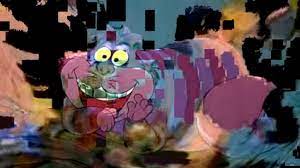 STUDY 3:
BOOSTING VFX PRODUCTION WITH DEEP LEARNING
DEALING WITH COMPRESSED FOOTAGE GIVEN OVER BY CLIENT
OLD SOLUTIONS:
MOVING HIGH FREQUENCY NOISE IN IMAGE-
  PROBLEM- YOU CANNOT REPRODUCE LOST Elements:
  SHARP DETAILS, REPEATED STRUCTURES
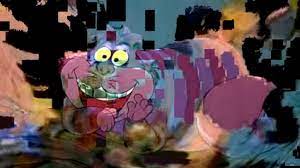 STUDY 3:
BOOSTING VFX PRODUCTION WITH DEEP LEARNING
4K COMPRESSED FILE WORKFLOW
24 X 24 PIXEL PATCH SEARCHES FOR SIMILAR PATTERN
NOW YOU HAVE DATASET PAIRS FOR LEARNING:
ORIGINAL 24 X 24 PATCH
FOUND SIMILAR 24 X 24 PATCH IN SAME IMAGE
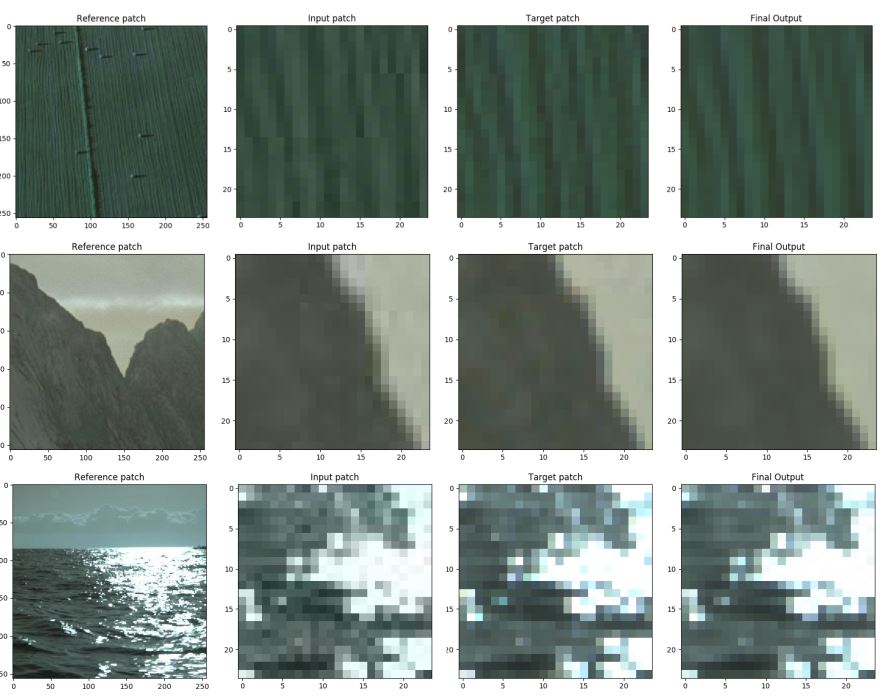 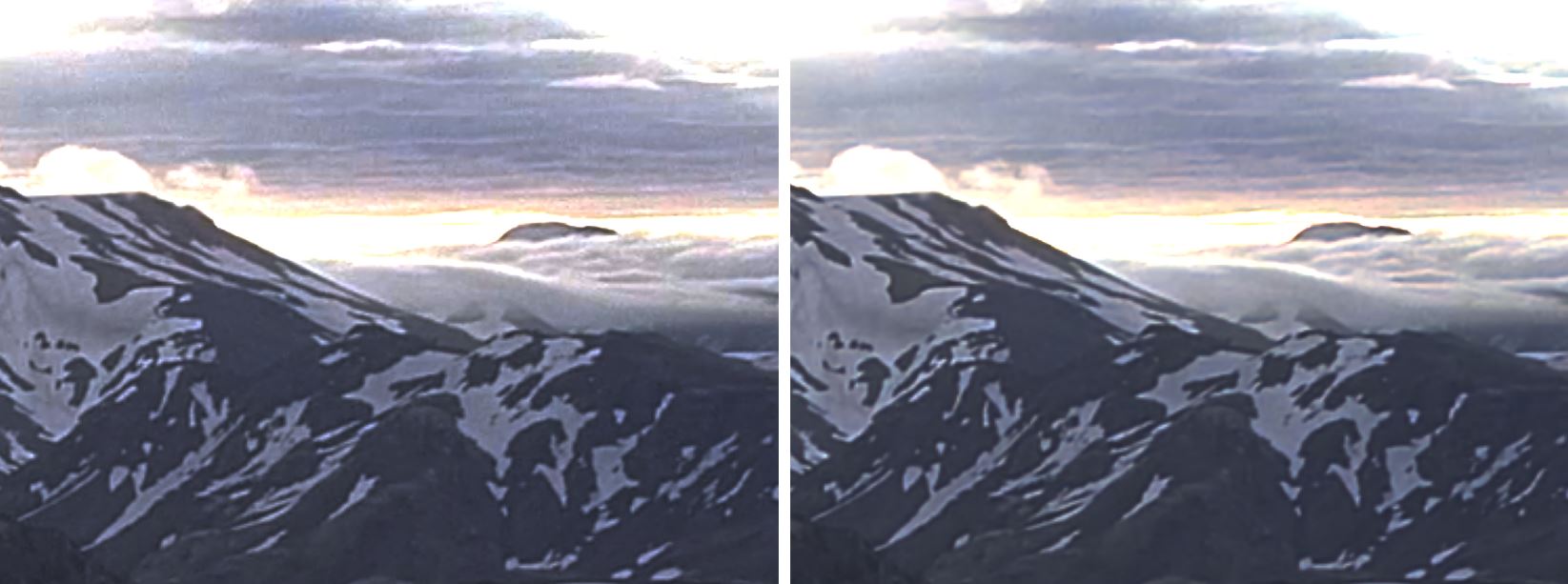 NOISE AND COMPRESSION (RINGING/BLOCKINESS) REDUCED DETAILS PRESERVED
STUDY 3:
BOOSTING VFX PRODUCTION WITH DEEP LEARNING
WHERE’S WALDO: FINDING THAT SLATE IN THE FOOTAGE
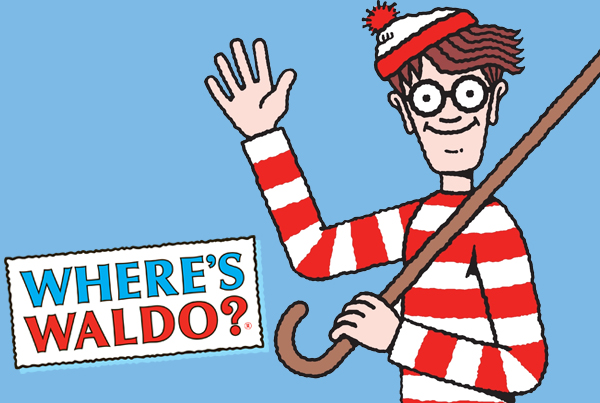 TELL THE COMPUTErTO “GO FETCH!”
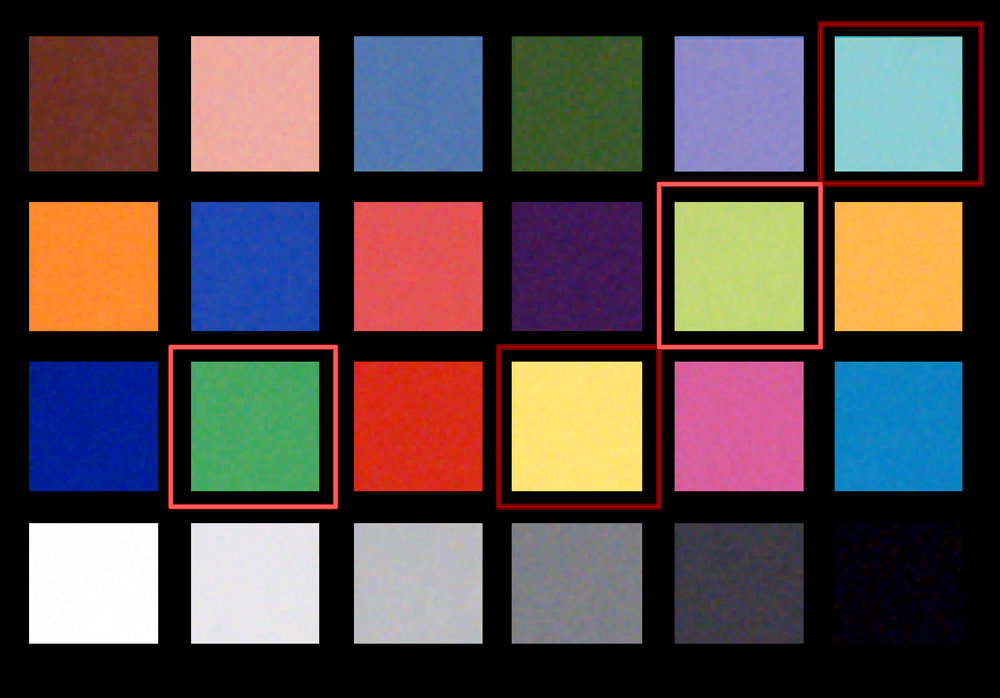 STUDY 3:
BOOSTING VFX PRODUCTION WITH DEEP LEARNING
CONVOLUTION NEURAL NETWORK:
FINDING WALDO (0 oR 1 RESULT)
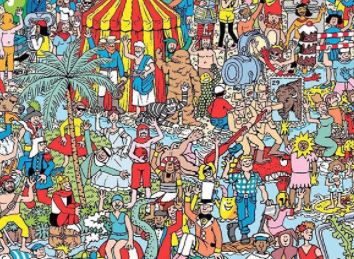 Learns from 10,000 image library
Of color chart examples 
(Different perspectives,
Fisheye lens, etc)
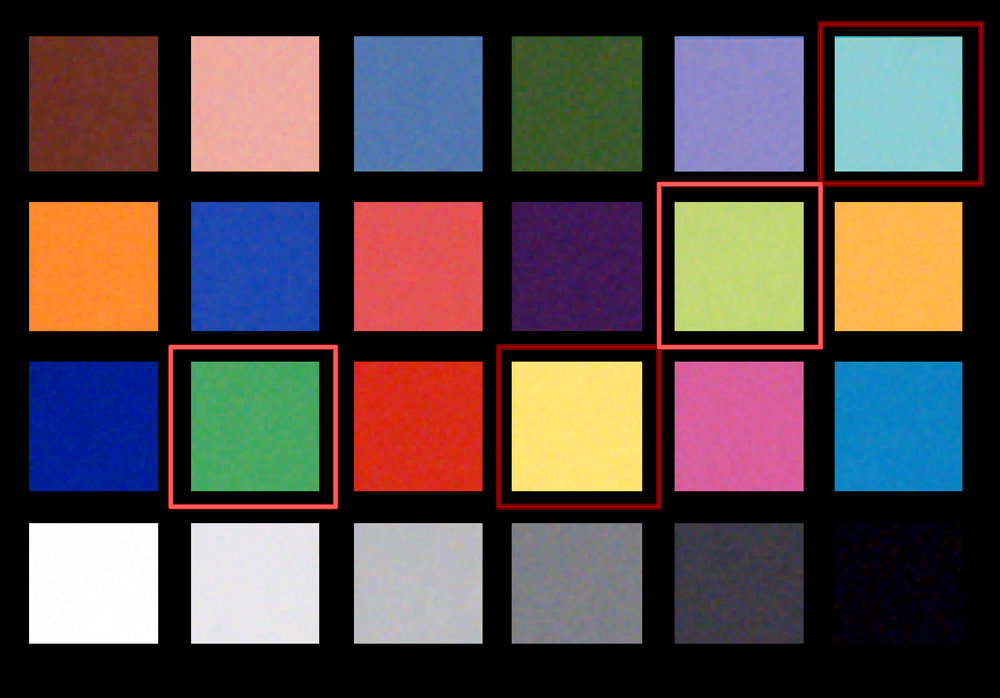 STUDY 3:
BOOSTING VFX PRODUCTION WITH DEEP LEARNING
CONVOLUTION NEURAL NETWORK:
1st STAGE IS FINDING WALDO (0 oR 1 RESULT)
HIGH ACCURACY RATE OF 99%
ON VALIDATION SET.
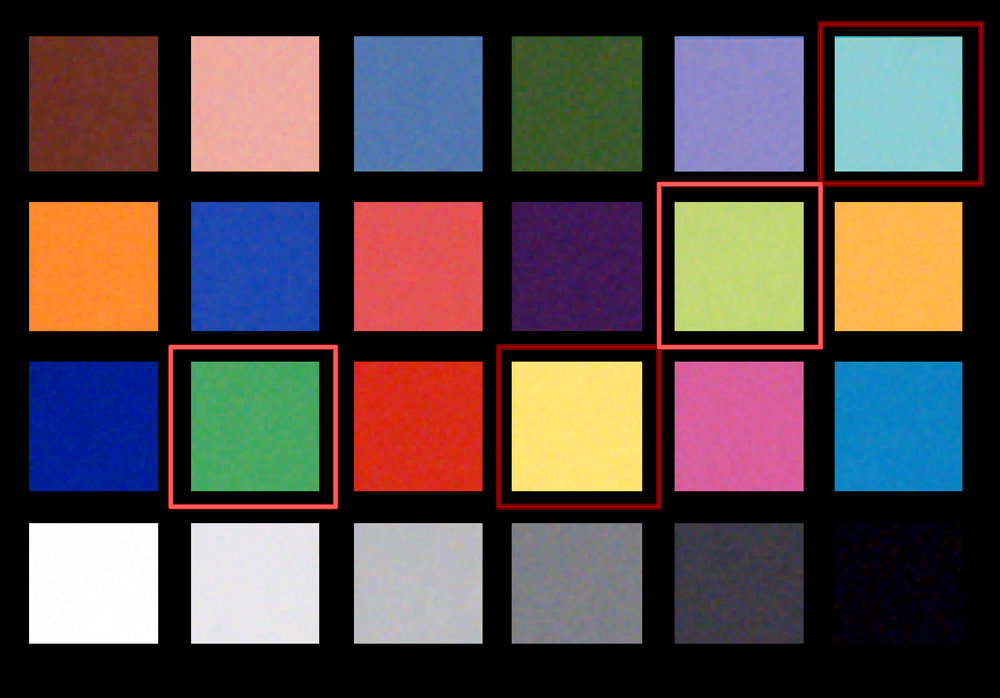 STUDY 3:
BOOSTING VFX PRODUCTION WITH DEEP LEARNING
DEEP LEARNING: NATURAL FIT FOR VFX PRODUCTION: DATA!!!
HIGH DEFINITION HDR IMAGES
BEFORE AND AFTER SHOTS
HIGH QUALITY RENDERS
PHOTOGRAMMETRY DATA
STUDY 4:
Machine learning (DENOISING) IN FEATURE FILM
PIXAr/ILM/WALT DISNEY (HENRIK DAHLBERG, DAVID ADLER, JEREMY NEWLIN)
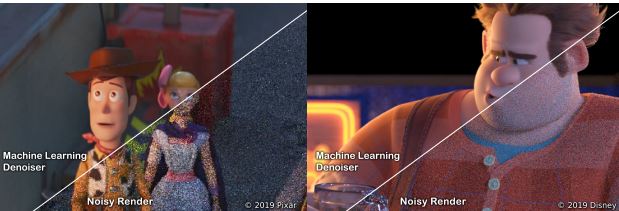 STUDY 4:
Machine learning (DENOISING) IN FEATURE FILM
PATH-TRACED MONTE CARLO RENDERING-
NOISE CAUSED FROM RANDOM SAMPLING OF LIGHT PATHS
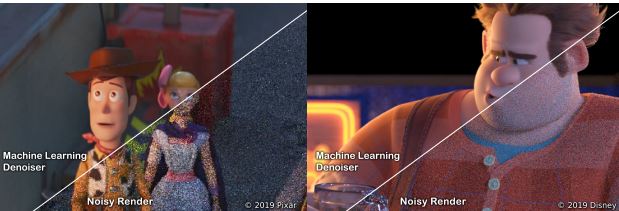 STUDY 4:
Machine learning (DENOISING) IN FEATURE FILM
THE MACHINE LEARNING PROCESS TO
CLEAN UP THE RENDERS
STAGE 1: DENOISE THE PLATE
DENOISE INDIVIDuAL PASSES (COLOR,DIFFUSE,SPECULAR, ALPHA)
1. TEMPORAL DENOISE: (DIFFERENT FRAMES COMPARED)
2. SpaCIAL DENOISE: USING VECTORS TO WARP FOOTAGE INTO COMPARISON PATCH AREA
STUDY 4:
Machine learning (DENOISING) IN FEATURE FILM
THE MACHINE LEARNING PROCESS TO
CLEAN UP THE RENDERS
STAGE 2: TIME TO LEARN FOR CREATED DATASET PAIRS
COMPARING TWO THINgS:
ORIGINAL NOISY INPUT
DENOISED GROUND TRUTH
STUDY 4:
Machine learning (DENOISING) IN FEATURE FILM
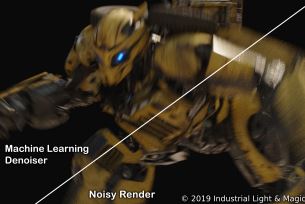 STUDY 4:
Machine learning (DENOISING) IN FEATURE FILM
POSITIVE AND NEGATIVES
+ FEWER ARTIFACTS THEN OLD TECHNIQUES
+ SAVES COMPUTING TIME (2 to 4 times faster)
+ REDUCING “FIREFLY” removal by compositors
-  OVERSMOOTING OCCURS IN HIGH FREQUENCY DAta
AVOIDED HOWEVER BY HIGH RESOLUTION RENDERS AND PARAMETER ADJUSTMENT OF DENOISE INTENSITY PER SHOT
STUDY 5:
A.I. FOR PROJECT MANAGEMENT
MPC (MOVING PICTURES COMPANY)
HANNES RICKLEFS, STEFAN PUSCHENDORF
“FOLLOW ME”
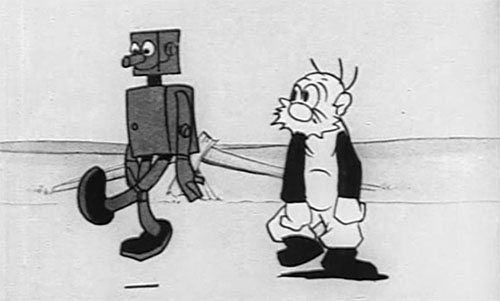 A.I. LEADING THE WAY FOR
PREDICTIVE FORECASTING
IN VFX Production
STUDY 5:
A.I. FOR PROJECT MANAGEMENT
MPC (MOVING PICTURES COMPANY)
HANNES RICKLEFS, STEFAN PUSCHENDORF
“FOLLOW ME”
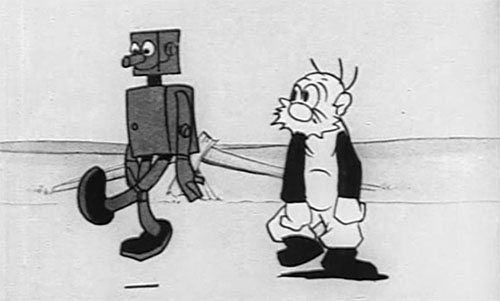 A.I. LEADING THE WAY FOR
PREDICTIVE FORECASTING
IN VFX Production
STUDY 5:
A.I. FOR PROJECT MANAGEMENT
INPUT: PERFORMANCE ANALYTICS, DATA SUMMARYS
OUTPUT: PREDICTIVE ANALYTICS, PROCESS CONTROLLING/FORECASTS
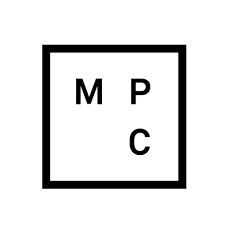 MPC- THOUSAND OF EMPLOYEES
SATELLITE STUDIOS AROUND 
THE GLOBE.
STUDY 5:
A.I. FOR PROJECT MANAGEMENT
INPUT: PERFORMANCE ANALYTICS, DATA SUMMARYS
OUTPUT: PREDICTIVE ANALYTICS, PROCESS CONTROLLING/FORECASTS
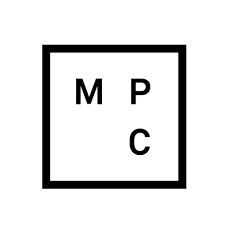 INGEST PRODUCTION DATA

AGGREGATION OF STATS (LEVELS)
STUDY 5:
A.I. FOR PROJECT MANAGEMENT
INPUT: PERFORMANCE ANALYTICS, DATA SUMMARYS
OUTPUT: PREDICTIVE ANALYTICS, PROCESS CONTROLLING/FORECASTS
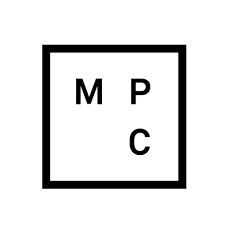 GOAL:
CREATE HOLISTIC INSIGHTS
OF DIFFERENT SEGMENTS OF THE
MPC BUSINESS
STUDY 5:
A.I. FOR PROJECT MANAGEMENT
INPUT: PERFORMANCE ANALYTICS, DATA SUMMARYS
OUTPUT: PREDICTIVE ANALYTICS, PROCESS CONTROLLING/FORECASTS
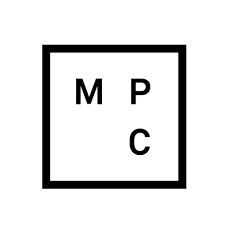 REAL-TIME PREDICTIVE ANALYTICS PIPELINE: (TRAINED MODELS)
73% ACCURACY RATE TO PREDICT IF SPECIFIC TASKS WILL OVERSPEND
STUDY 5:
A.I. FOR PROJECT MANAGEMENT
INGESTIONS/PREDICTION MODEL
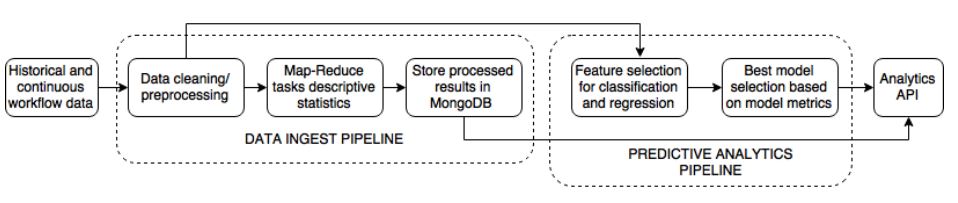 STUDY 5:
A.I. FOR PROJECT MANAGEMENT
INGESTIONS/PREDICTION MODEL
MEASURES:
OVERSPEND
OVERTIME
PERFORMANCE
JOB DURATION
STUDY 5:
A.I. FOR PROJECT MANAGEMENT
INGESTIONS/PREDICTION MODEL
THE GROUND TRUTH “TRAINING DATA SETs” ARE PREVIOUS
PRODUCTIONS (JOB COMPLETION DATA, TIMELINE DATA)
THE CURRENT PRODUCTIONS ARE THE “TESTING DATA SET”
STUDY 5:
A.I. FOR PROJECT MANAGEMENT
INGESTIONS/PREDICTION MODEL
EXAMPLE DATA SET FOR CURRENT PRODUCTION SCHEDULE
IF THE CURRENT TESTING DATA SET IS COMPARABLE To OVERTIME GROUND TRUTH (BAD NEWS, JOB WILL REQUIRE OVERTIME)
IF THE CURRENT TESTING DATA COMPARABLE TO NO OVERTIME GROUND TRUTH (GOOD NEWS, JOB WILL BE DONE ON TIME)
STUDY 5:
A.I. FOR PROJECT MANAGEMENT
RESULTS:
73.25% PREDICTIVE ACCURACY

FUTURE PREDICTIVE INTEGRATIONS: ASSET MANAGEMENT, RESOURCE PLANNING, RENDER AND DATA CONSUMPTION.
STUDY 6:
A LEARNING-BASED APPROACH TO PARAMETRIC
ROTOSCOPING OF MULTI-SHAPE SYSTEMS
LUIS BERMUDEZ, NADINE DABBY 
(INTEL CORPORATION)
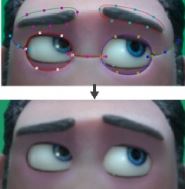 LIMITED (FACIAL) AUTOMATED
ROTOSCOPing

EXAMPLE:
LAIKA STUDIOS
STOP ACTION ANIMATION CHARACTER FOOTAGE
STUDY 6:
A LEARNING-BASED APPROACH TO PARAMETRIC
ROTOSCOPING OF MULTI-SHAPE SYSTEMS
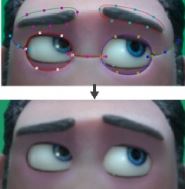 INSTEAD OF USING CLAY

POP ON AND OFF DIFFERENT EXPRESSIONS ON THE CHARACTER
(3D PRINTED FACE PARTS)
STUDY 6:
A LEARNING-BASED APPROACH TO PARAMETRIC
ROTOSCOPING OF MULTI-SHAPE SYSTEMS
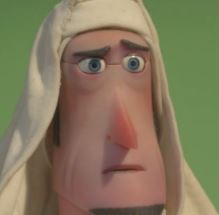 SEAMS/CHATTER NEEDTO BE REMOVED
STUDY 6:
A LEARNING-BASED APPROACH TO PARAMETRIC
ROTOSCOPING OF MULTI-SHAPE SYSTEMS
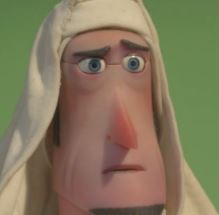 Two
learned models used
STUDY 6:
A LEARNING-BASED APPROACH TO PARAMETRIC
ROTOSCOPING OF MULTI-SHAPE SYSTEMS
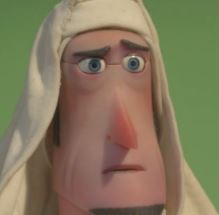 SEMATIC FOCUS:
DETECTING FACIALFEATURE WHICH in TURN
CREATES A ROADMAPTO THE PROBLEMATIC SEAMS
STUDY 6:
A LEARNING-BASED APPROACH TO PARAMETRIC
ROTOSCOPING OF MULTI-SHAPE SYSTEMS
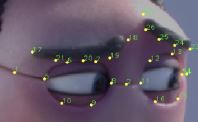 NOT A PER-PIXEL INFERENCE

INSTEAD LEVERAGE FACIAL
LANDMARK PREDICTIONS

PREDICTS A SYSTEM OF SHAPES SIMULTANEOUSLY
STUDY 6:
A LEARNING-BASED APPROACH TO PARAMETRIC
ROTOSCOPING OF MULTI-SHAPE SYSTEMS
STAGE 1: HAVE A VFX ARTIST ROTO ONLY 5 SHOTS (CROPPED FACE ONLY)
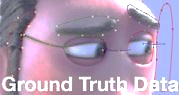 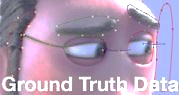 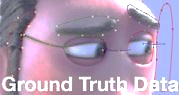 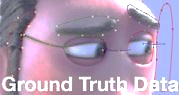 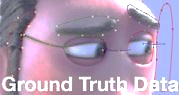 STUDY 6:
A LEARNING-BASED APPROACH TO PARAMETRIC
ROTOSCOPING OF MULTI-SHAPE SYSTEMS
STAGE 2: 1ST MODEL AUTO POPULATES LANDMARK DOTS
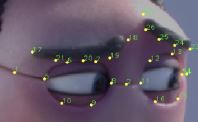 CORNERPINS CREATED BY INTERSECTION OF CURVES
STUDY 6:
A LEARNING-BASED APPROACH TO PARAMETRIC
ROTOSCOPING OF MULTI-SHAPE SYSTEMS
STAGE 3: 2nd model uses the original roto ground truth To create roto
Shapes that can be used to paint out (via filler/dilate methods in nuke)
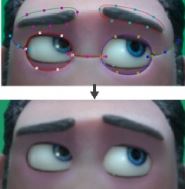 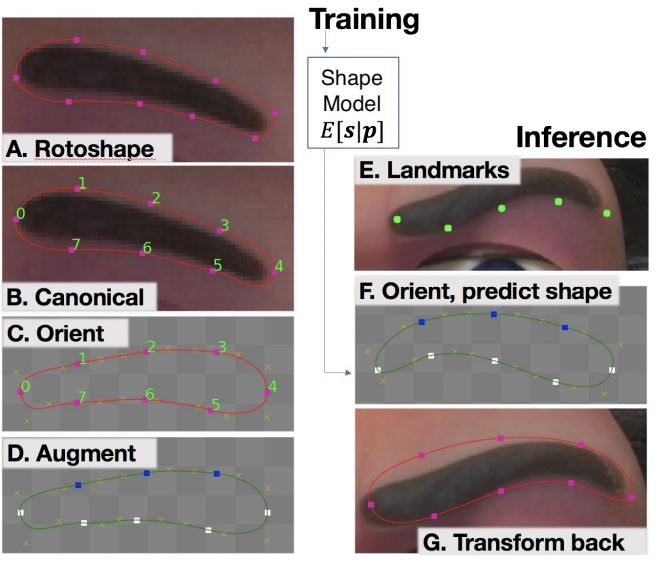 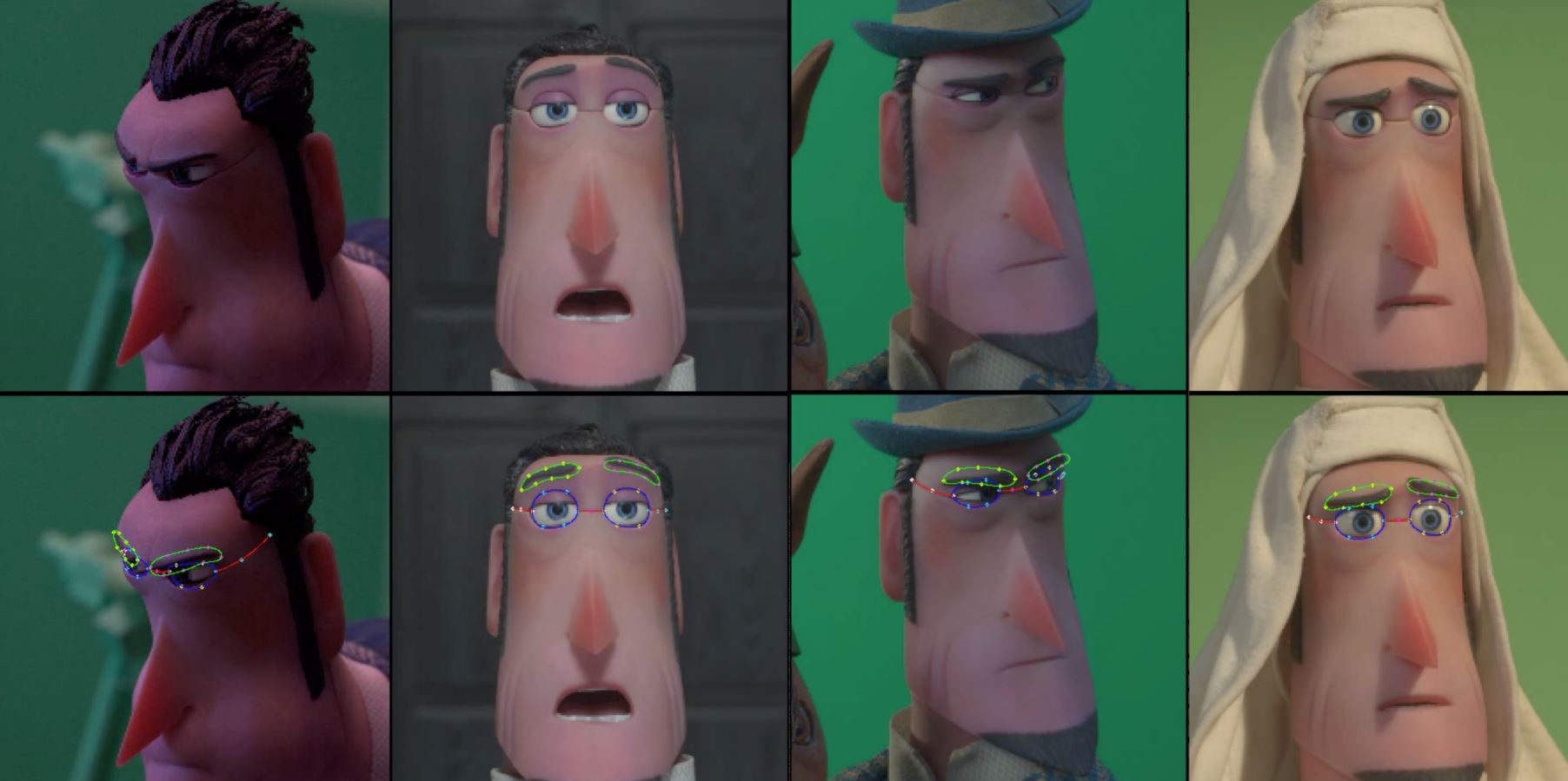 STUDY 5:
A LEARNING-BASED APPROACH TO PARAMETRIC
ROTOSCOPING OF MULTI-SHAPE SYSTEMS
STUDY 6:
A LEARNING-BASED APPROACH TO PARAMETRIC
ROTOSCOPING OF MULTI-SHAPE SYSTEMS
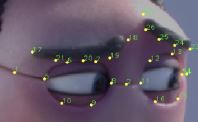 User can tweak/manipulate
Inferred points before the
2nd model is implemented to create
Roto splines

User can also tweak final
Roto splines when created
STUDY 6:
A LEARNING-BASED APPROACH TO PARAMETRIC
ROTOSCOPING OF MULTI-SHAPE SYSTEMS
CHALLENGING SHOTS WITH LOW ACCURACY
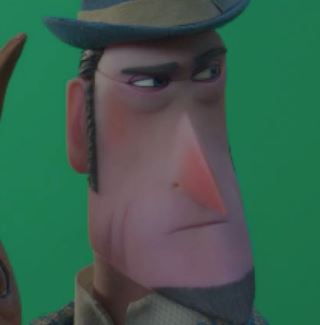 CHARACTER OCCLUDED BY A HAT

FRAMED FROM SIDE PROFILE
STUDY 6:
A LEARNING-BASED APPROACH TO PARAMETRIC
ROTOSCOPING OF MULTI-SHAPE SYSTEMS
FUTURE APPLICATIONS FOR THIS PROCESS….
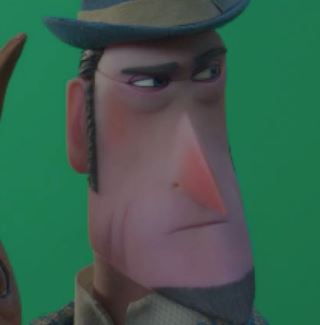 FACIAL DE-AGING ON REAL ACTORS

REMOVING OR ADDING SCARS

ADDING STAINS AND INJURIES TO FACE
CONCLUSION:
DEEP LEARNING IN COMPOSITING IS LIKE A SEEING EYE DOG
IT CAN LEAD YOU WHERE YOU WANT TO GO BUT CAN GET LOSTALONG THE WAY BUT IF You NUDGE THE DOG hard towards a whole New direction YOU MIGHT END UP IN THE WOODS.
YOU HAVE TO TEACH THE DOG, FEED and re-feed THE DOG, but EVENTUALLY USE the human mind FOR HELP ALONG THE WAY
CONCLUSION:
REALITY TODAY:
THE WORK OF A SKILLED ARTIST CANNOT BE REPLACED BYMACHINE LEARNING ALGORITHMS.

SIMPLE BINARY TASKS ARE BEST SUITED FOR INITIAL WORKFLOWBUT MUST BE FOLLOWED UP BY THE FINAL REVIEW

ROTOSCOPING, ALTHOUGH BINARY IN NATURE, STILL REQUIRES
HUMAN SUPERVISION/TWEAKING